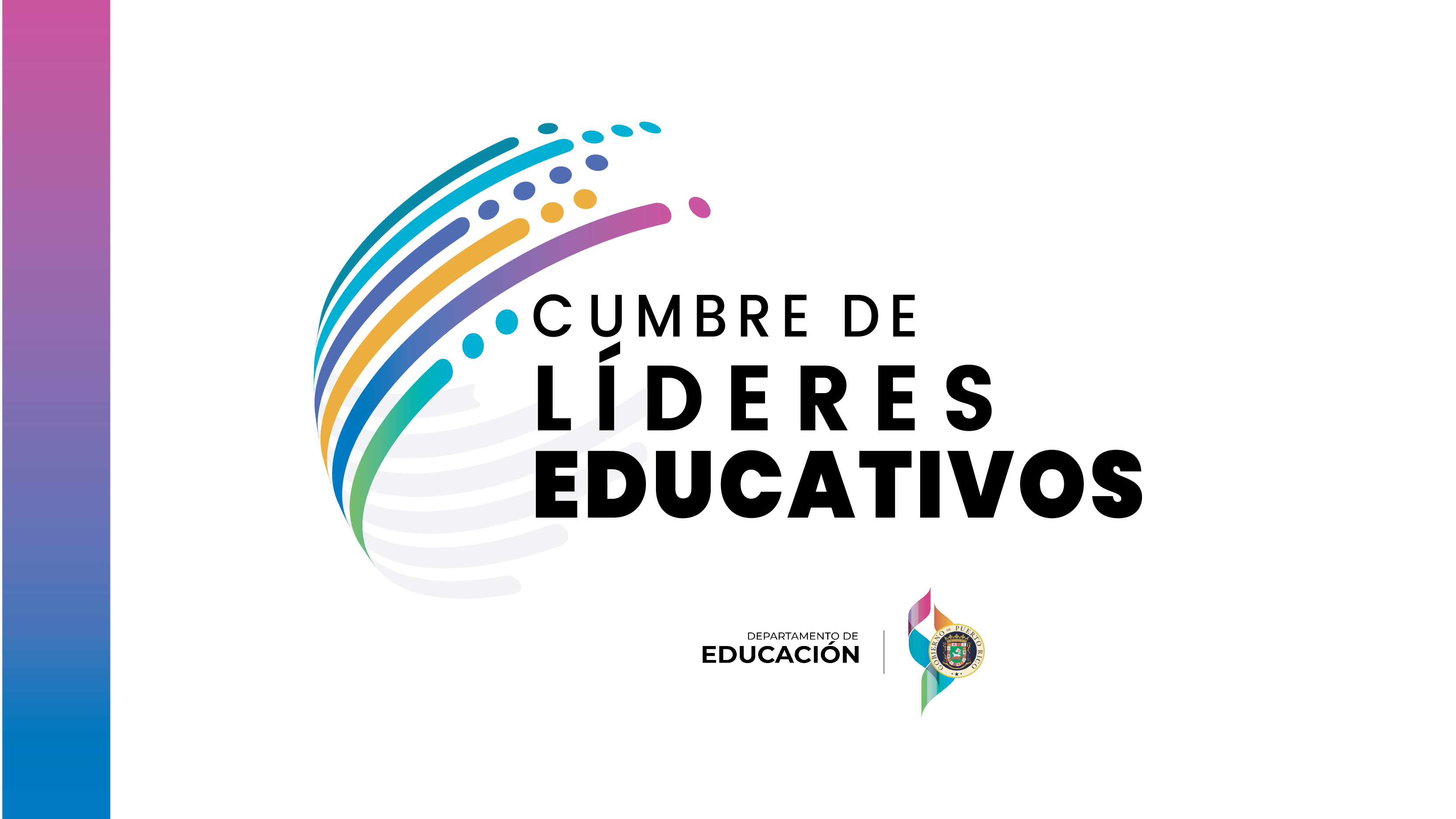 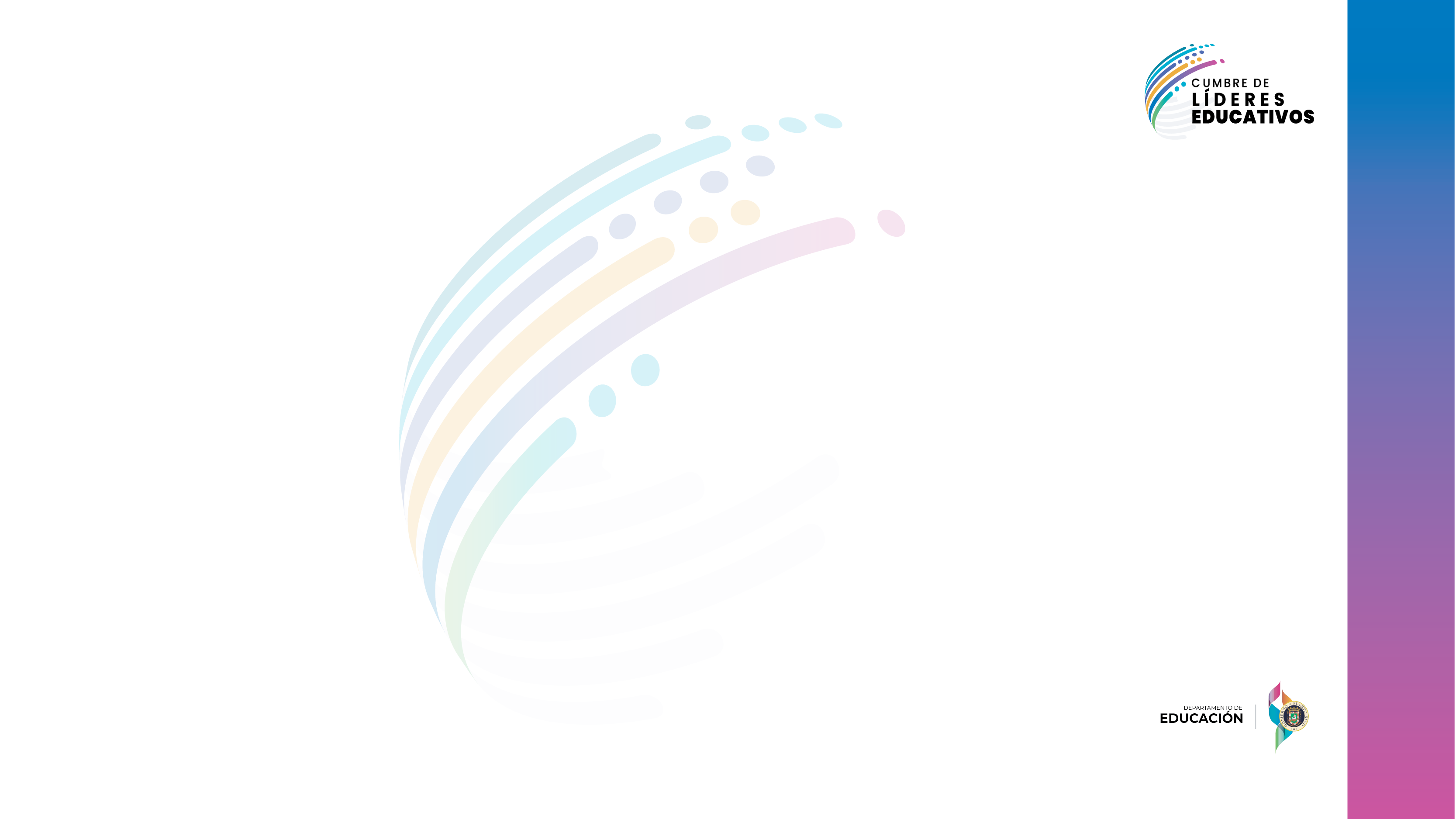 Estipulación 46
Estipulación 46 - El Departamento de Educación evaluará su banco de recursos que preste servicios relacionados, para remediar las deficiencias existentes, si alguna hubiere.  Ello comprenderá además la evaluación y revisión de calidad de servicios, continuidad, frecuencia, localización, la preparación académica del que provee el servicio y evaluará la supervisión de la prestación de servicios.
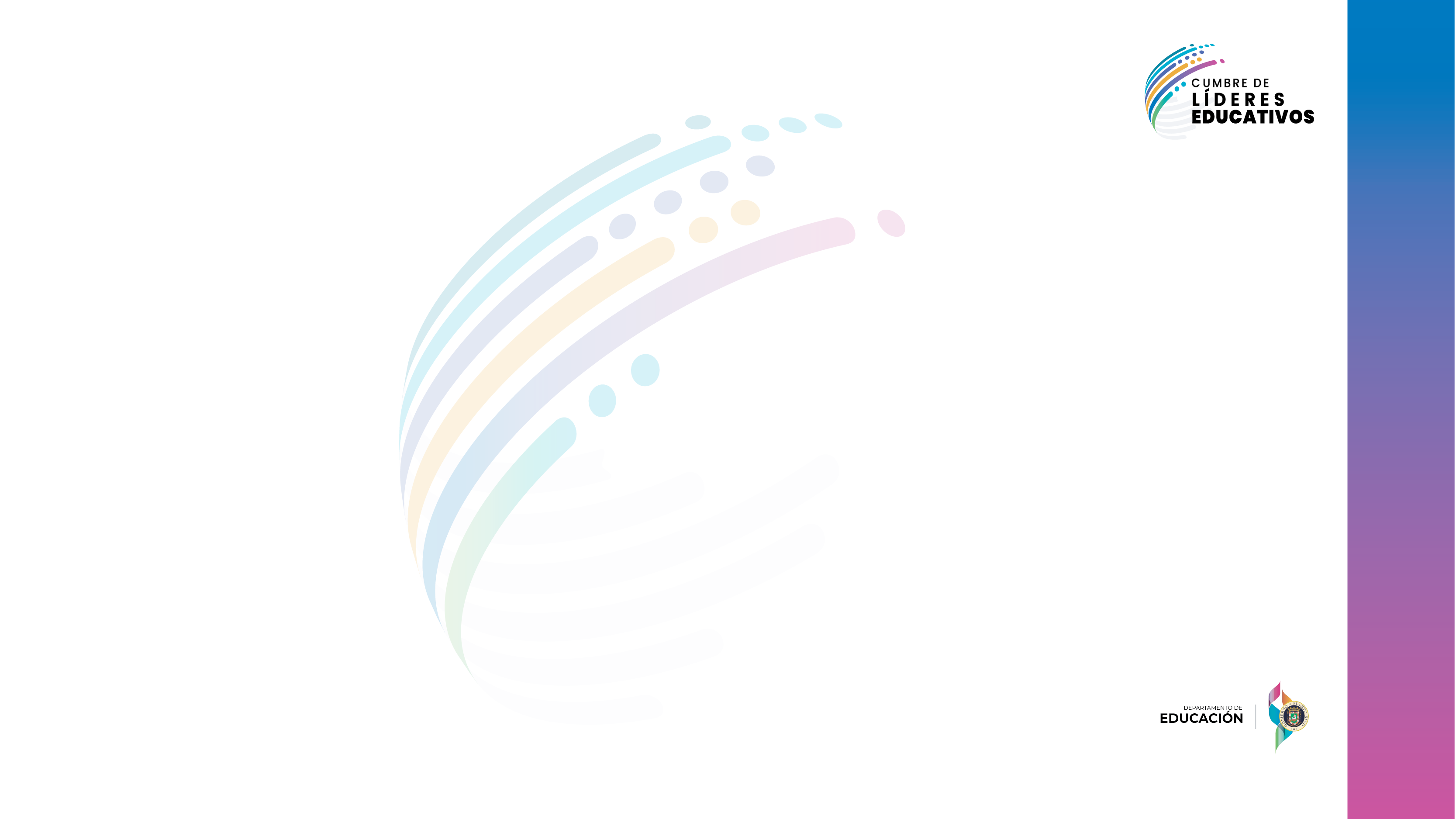 Evaluación de los servicios relacionados
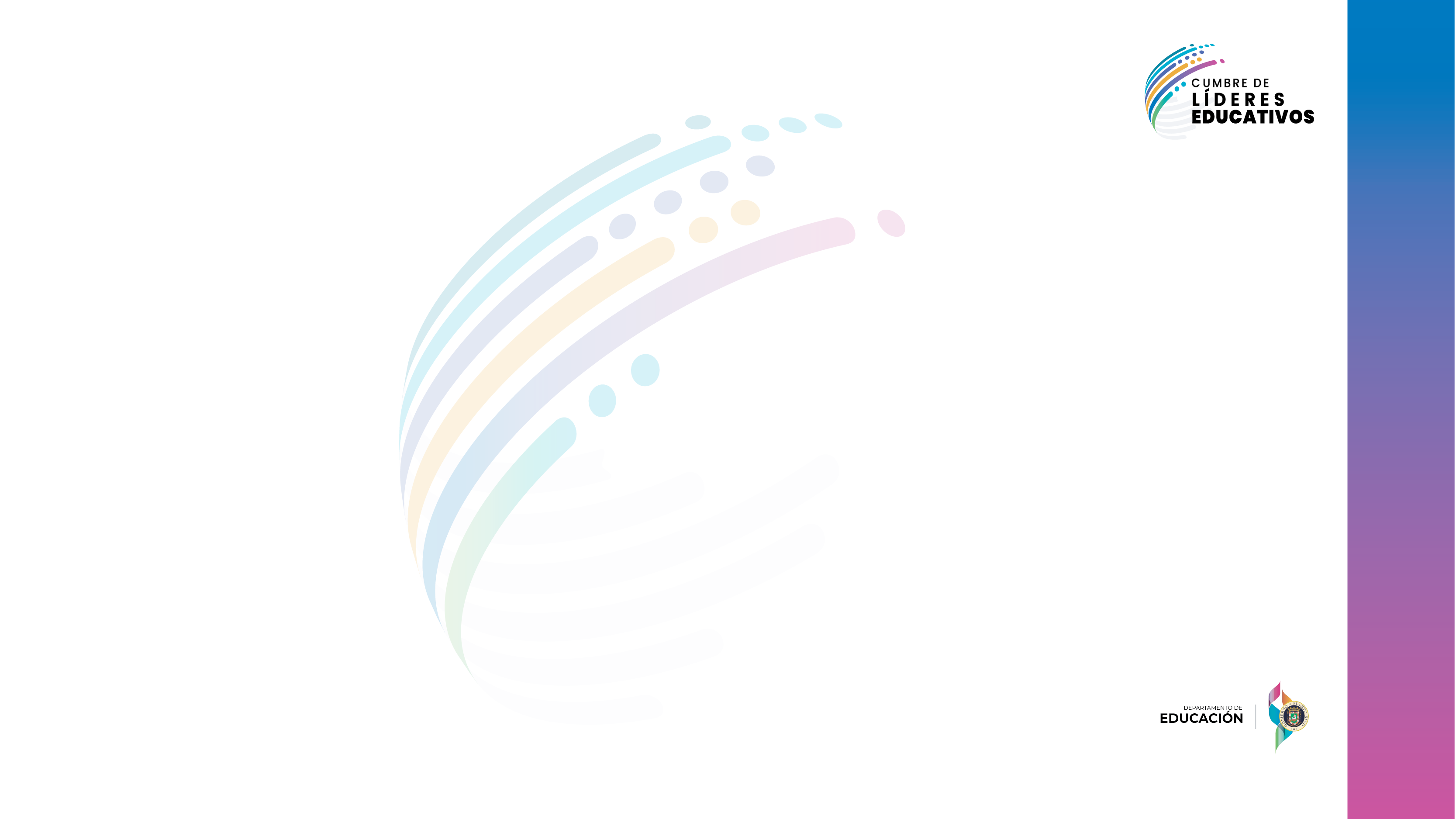 Todos los cuestionarios se 
completará “en línea”
Padres
Maestros
Tiempo
Directores
Se habilitará una tarjeta en MiPE para que puedan contestar el cuestionario dentro del mismo sistema.
El periodo de contestar la encuesta es de 30 días. 3 de abril al 3 de mayo de 2023.
Se habilitará una pantalla de seguimiento en MiPE que facilitará el proceso.
Recibirán un enlace para completar el cuestionario. Igual podrán contestarlo en papel y llevarlo a los CSEE.
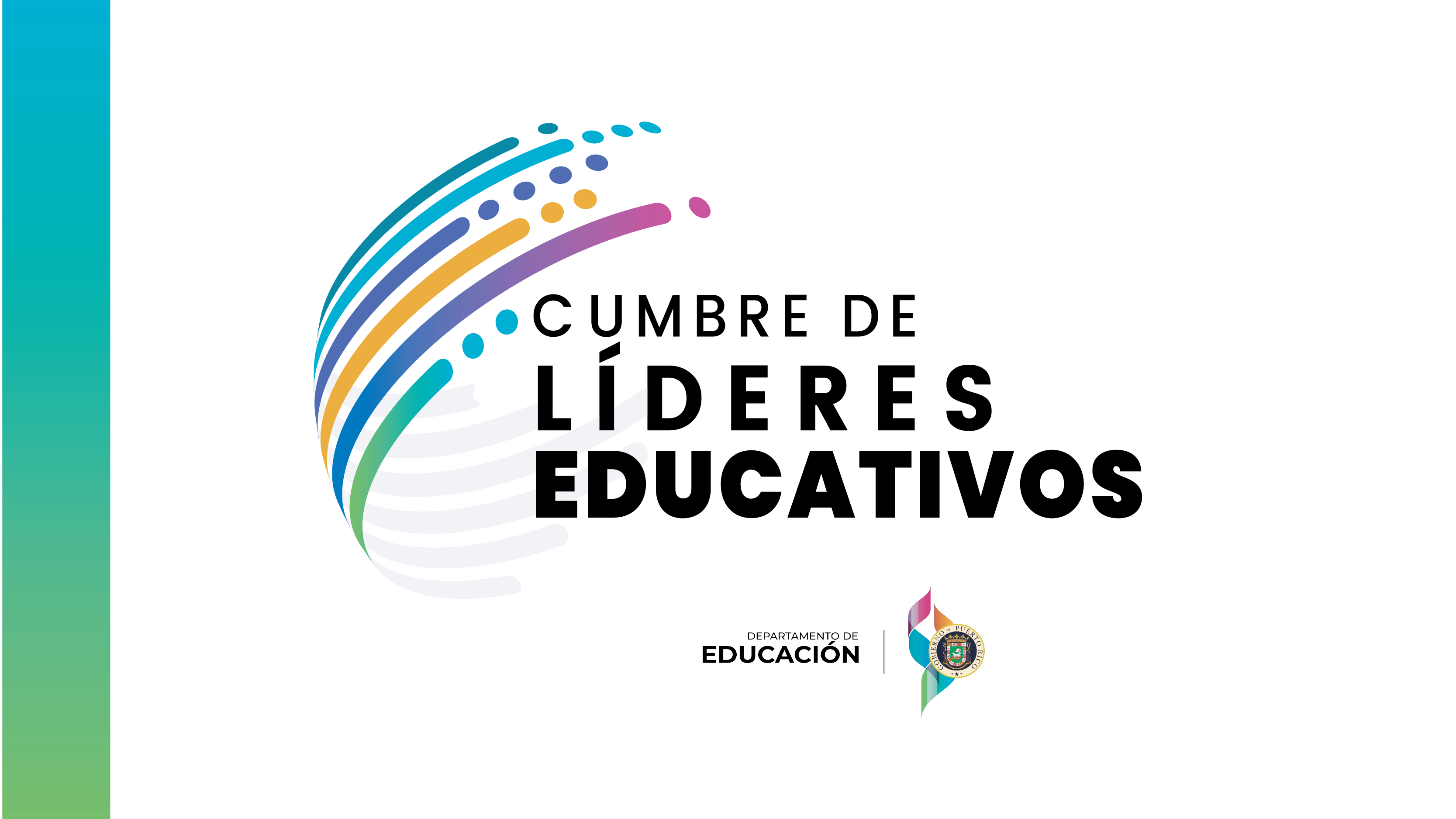